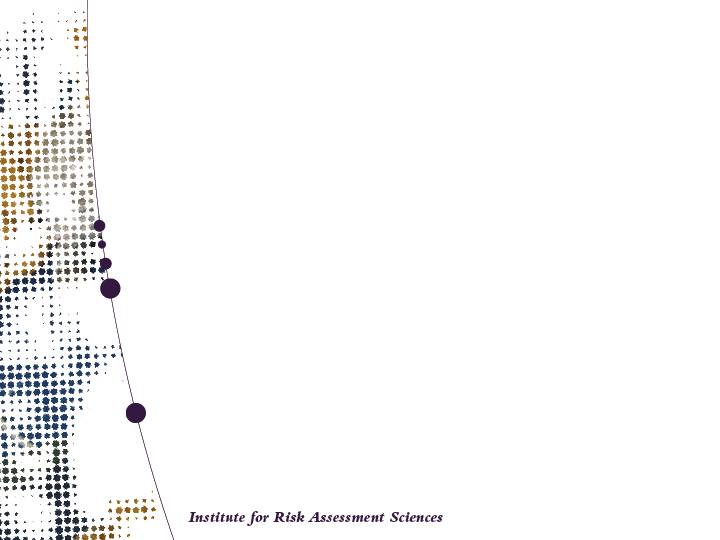 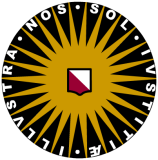 Utrecht University
Hygiëne in en om het huis
NIBI Conferentie Lunteren
16 mei 2014
Prof.dr. Frans van Knapen, Divisie Veterinaire Volksgezondheid,
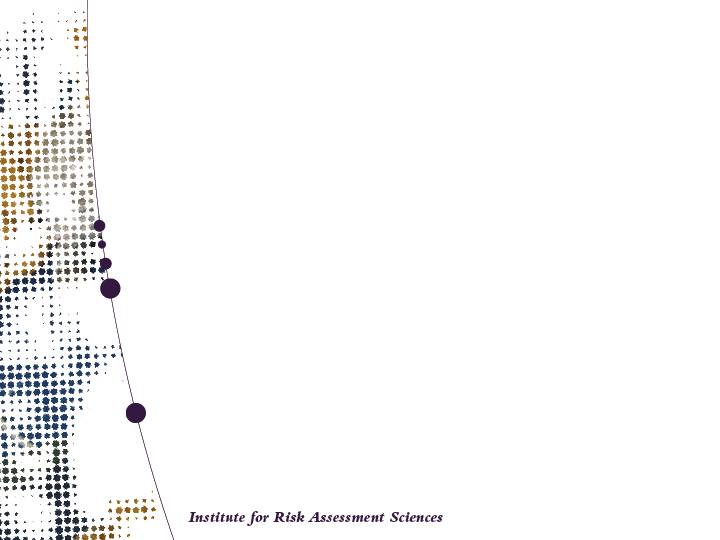 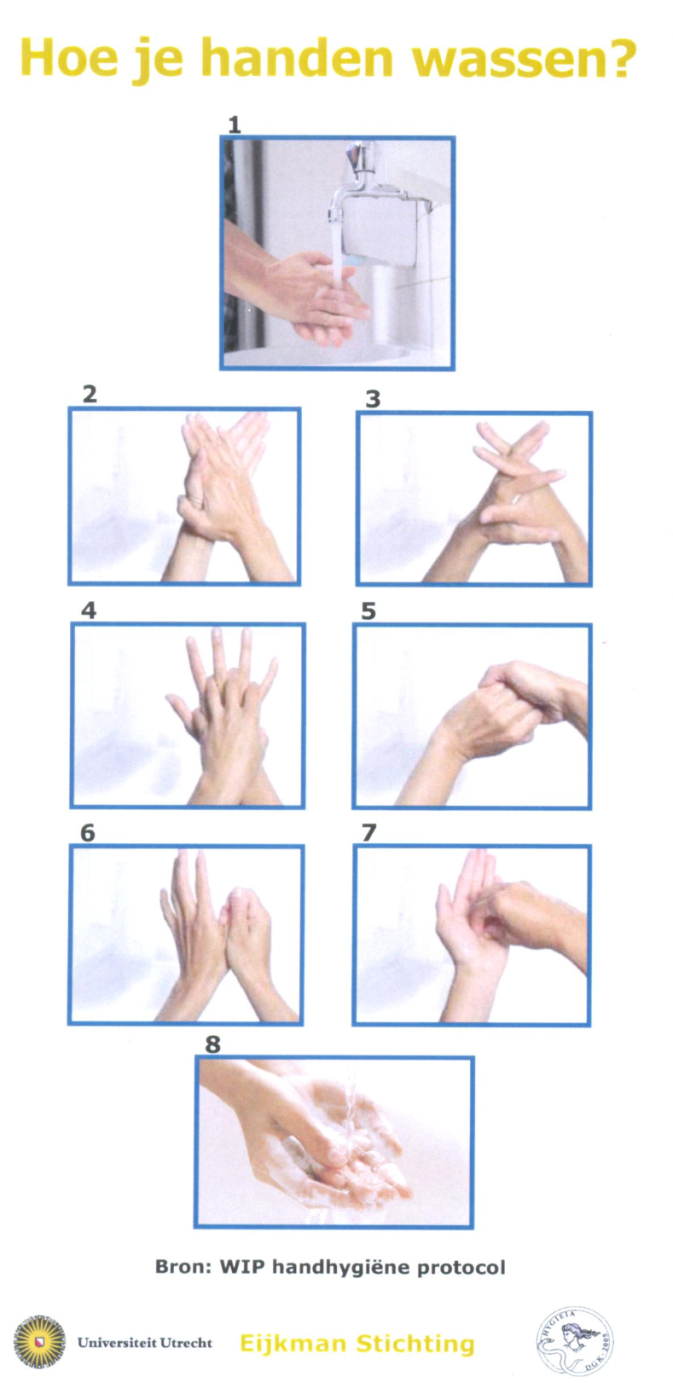 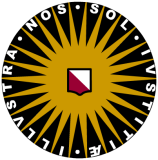 Utrecht University
1e jaars diergeneeskunde studenten
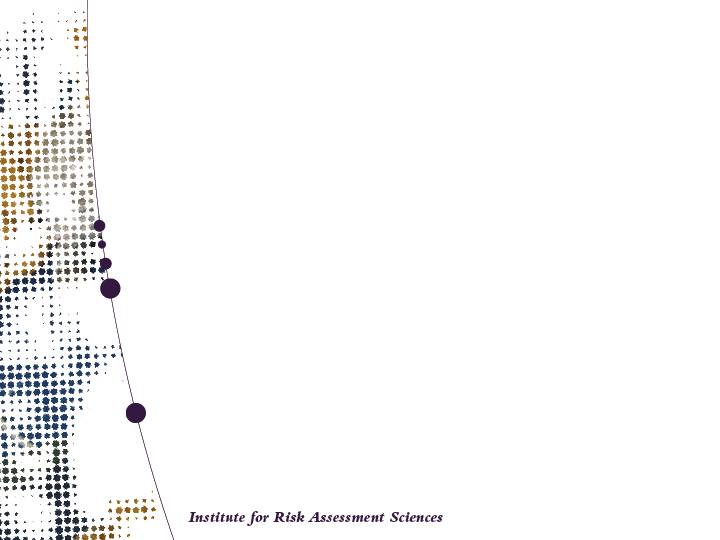 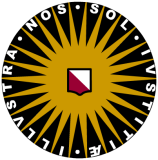 Utrecht University
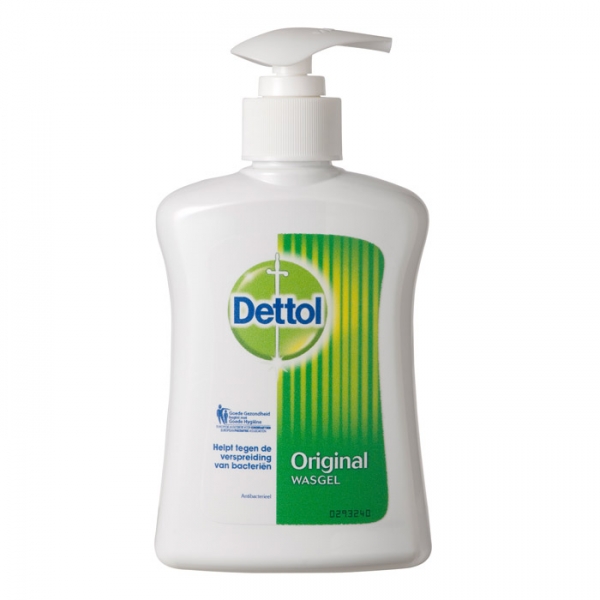 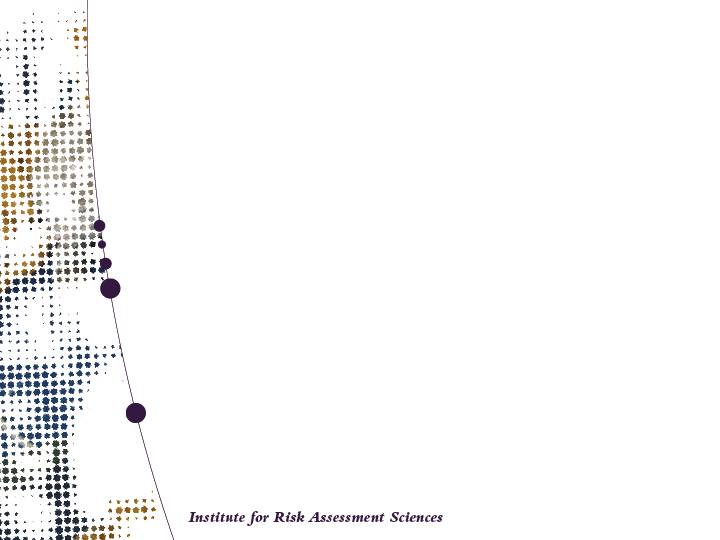 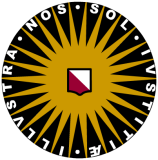 Utrecht University
Aantal doden in 2000 in Europa t.g.v.  belangrijke risicofactoren
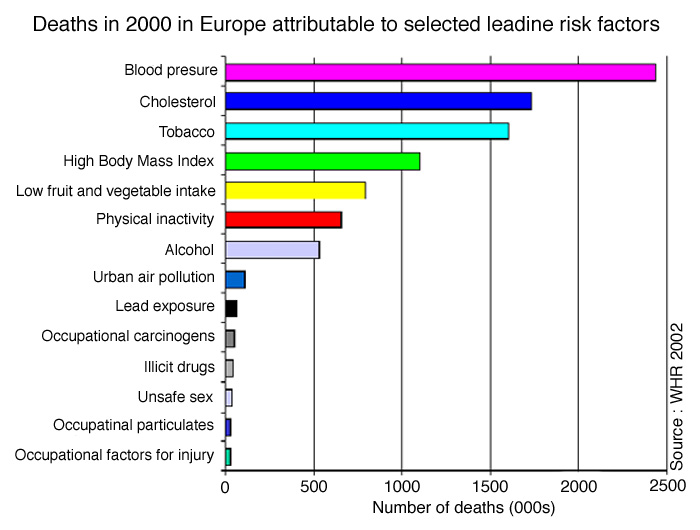 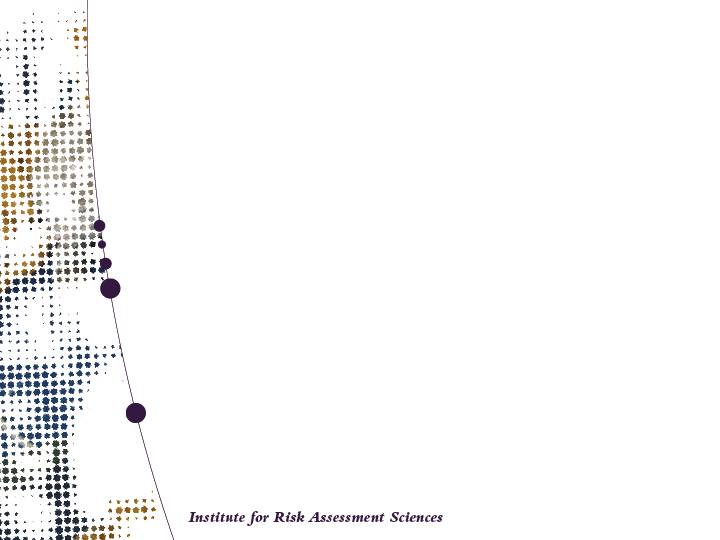 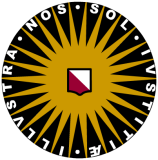 Utrecht University
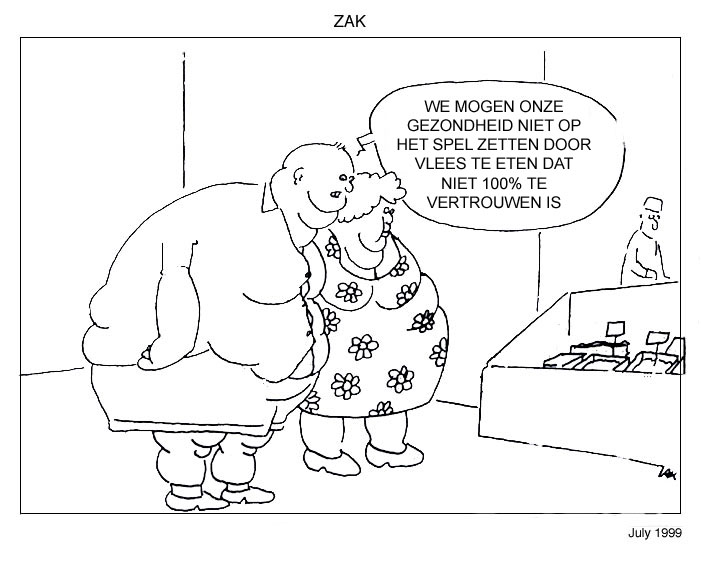 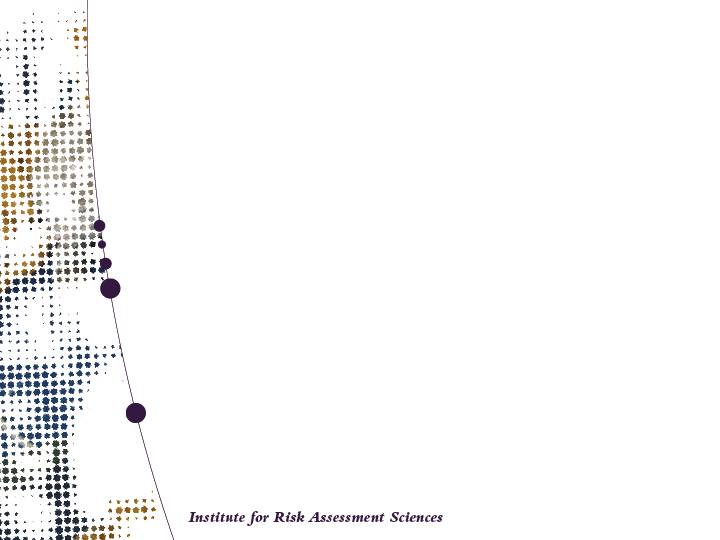 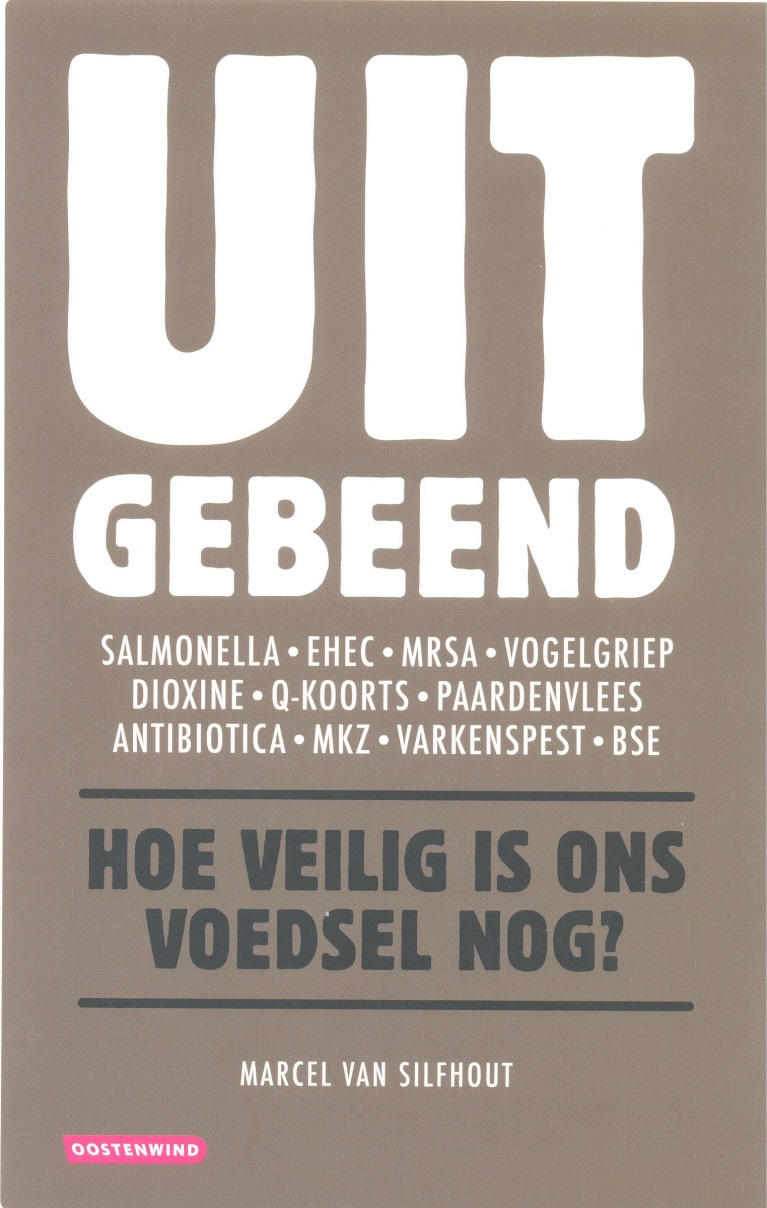 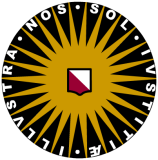 Utrecht University
“Ons voedsel is nog nooit zo veilig geweest als tegenwoordig”
(opeenvolgende ministers van VWS sinds Els Borst)
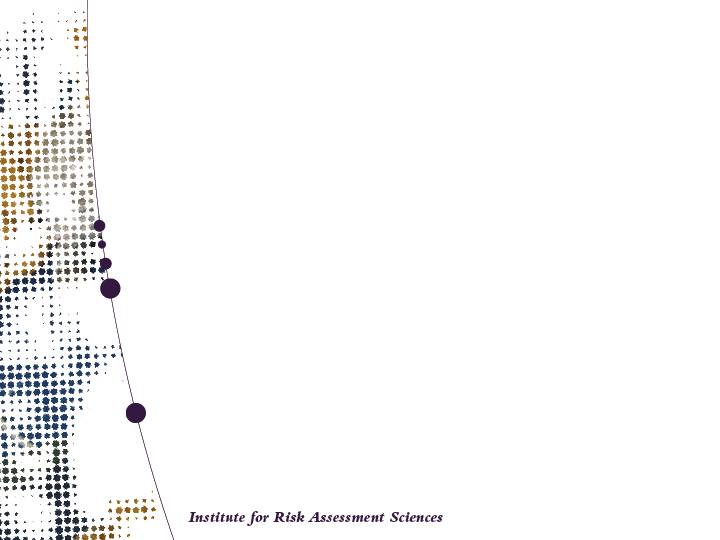 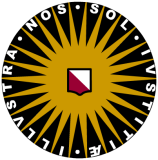 Utrecht University
Spanningsveld in de voedselproductieketen verandert voortdurend:
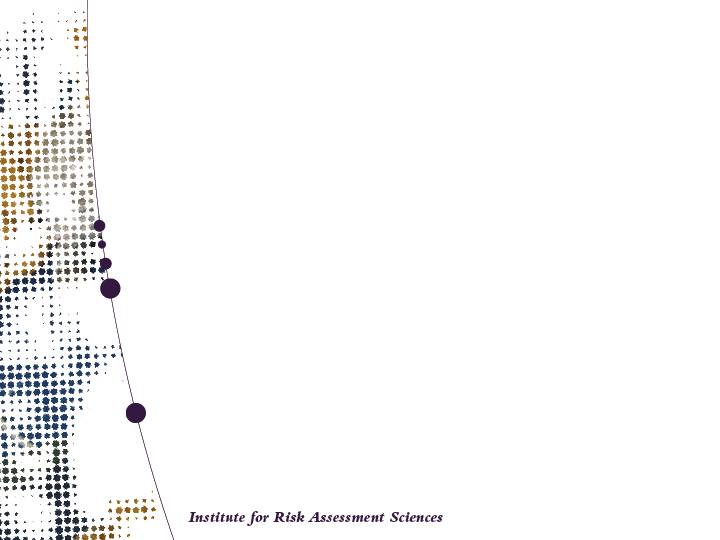 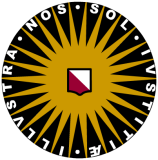 Utrecht University
Er is ook sprake van revolutionaire veranderingen:


  Hoe wordt het voedsel geproduceerd
  Wie produceert het?
  Hoe wordt het verwerkt tot producten?
  Hoe is de distributie?
  Hoe wordt het toebereid?
  Waar eten we het?
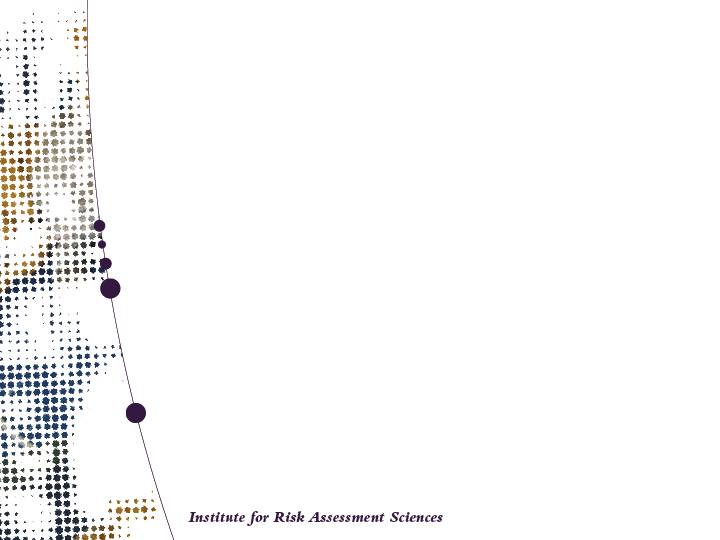 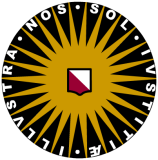 Utrecht University
Voedsel is emotie
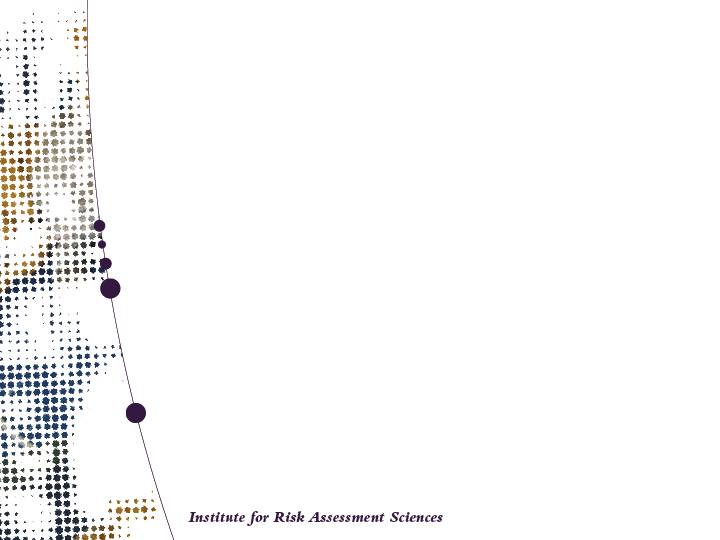 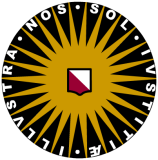 Utrecht University
Maatschappelijke veranderingen
 Verstedelijking
 Ketenorganisaties
 Supermarkt
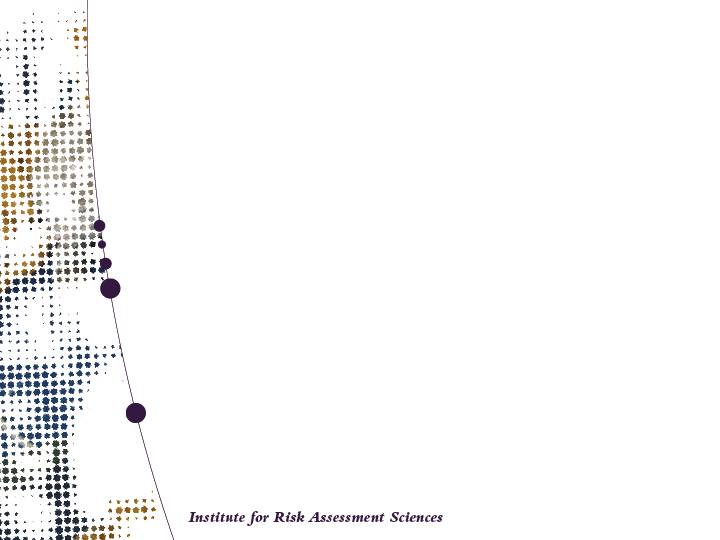 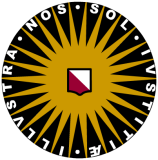 Utrecht University
Verwijdering
 Afstand
 Verstand
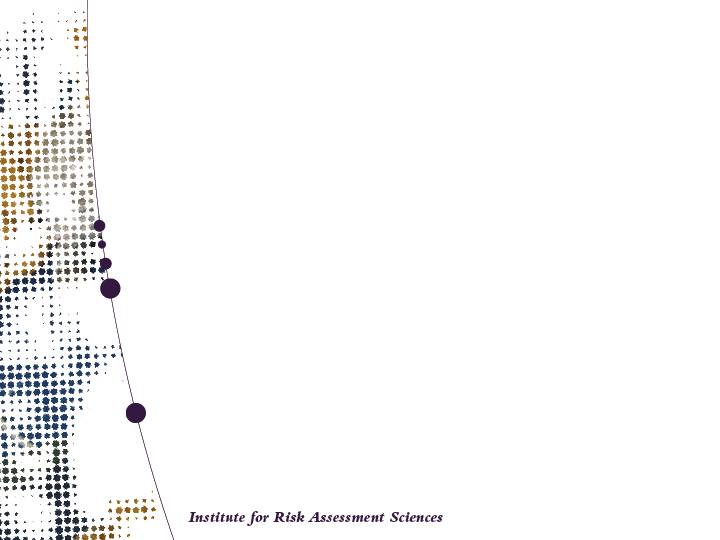 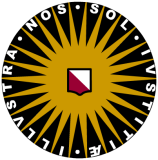 Utrecht University
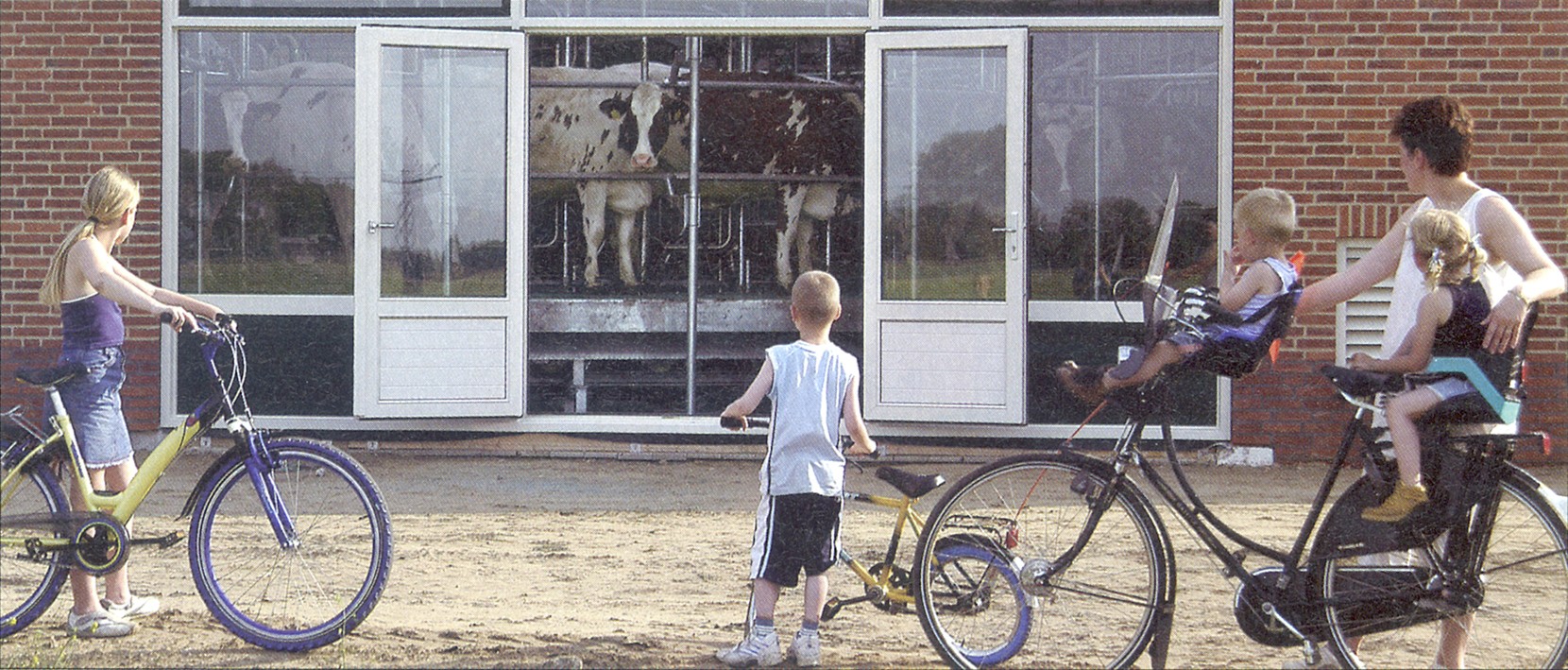 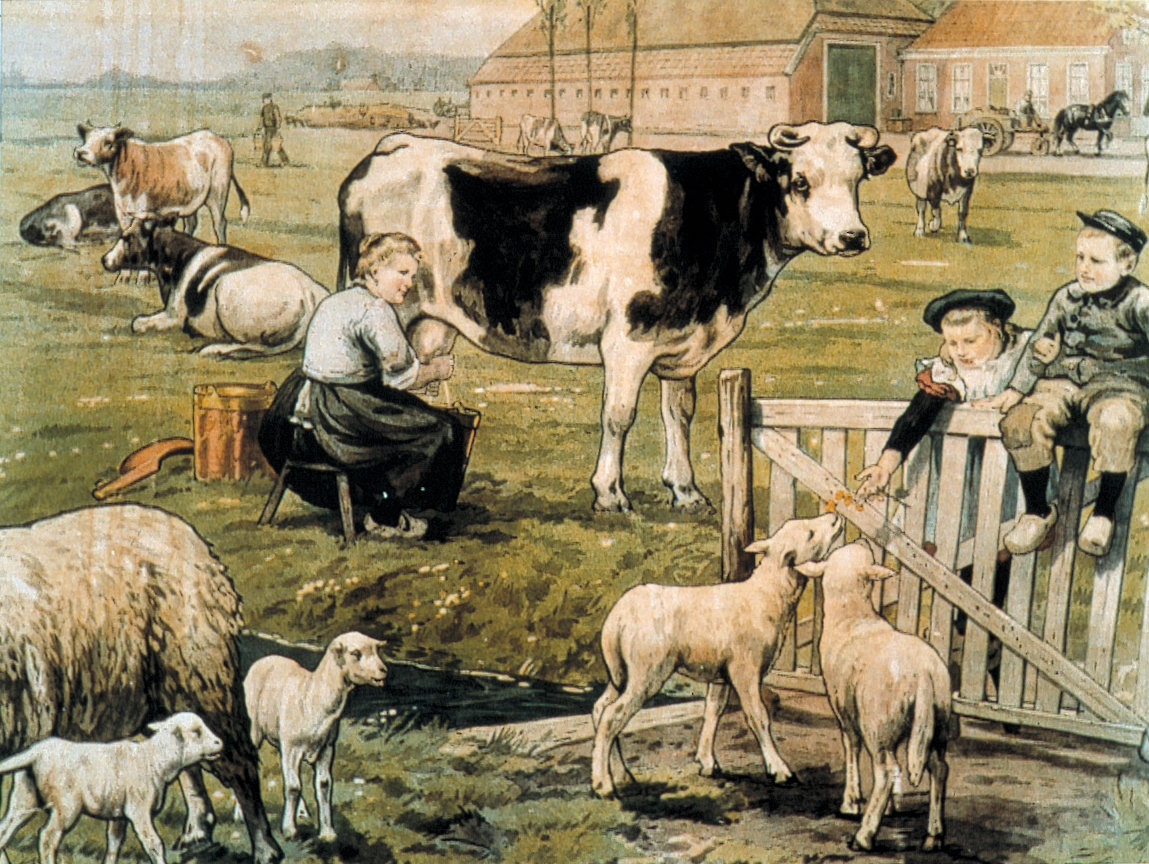 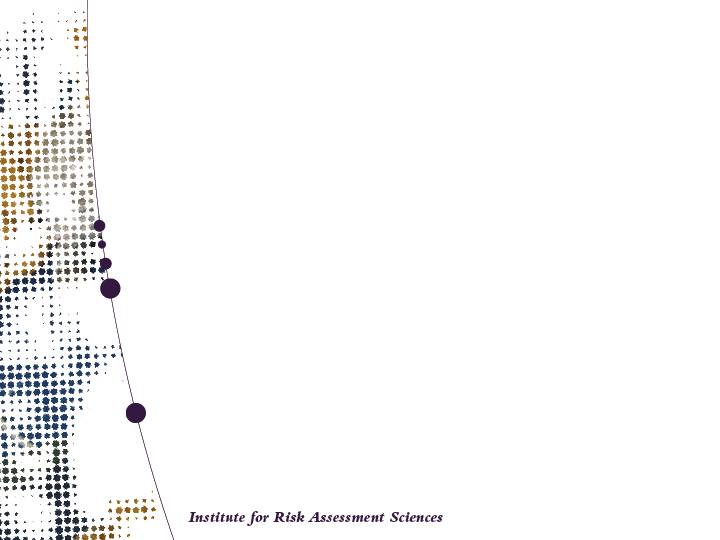 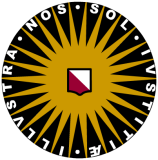 Utrecht University
Top vijf:


  Pesticiden op gewassen
  Hormonen in vlees 
  Voedselinfecties
  Dierziekten (BSE)
  Antibiotica in vlees.
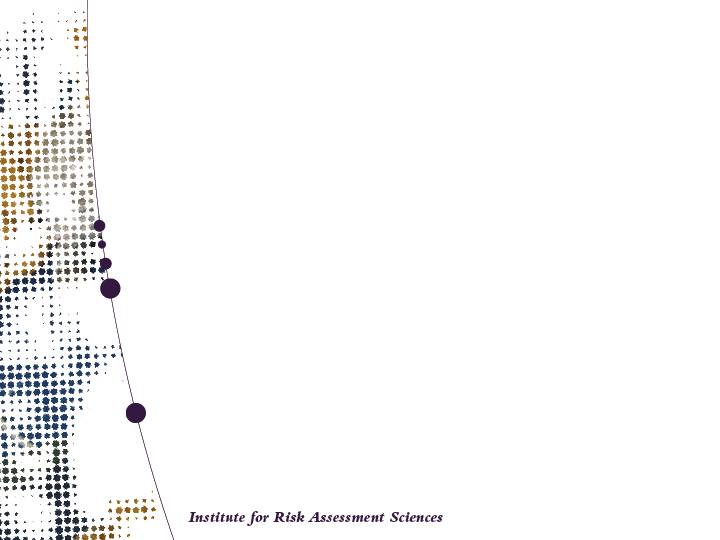 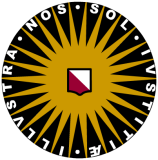 Utrecht University
Alles is relatief
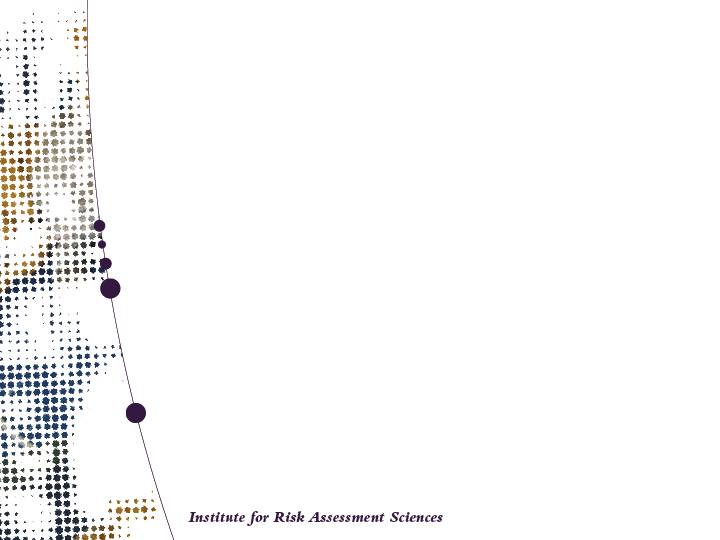 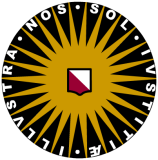 Utrecht University
Nederland

200.000 – 800.000 gevallen van gastroenteritis per jaar.

Huisartsenbezoek: enkele tienduizenden per jaar.

Vaak in explosies (incidenten > 2 personen).
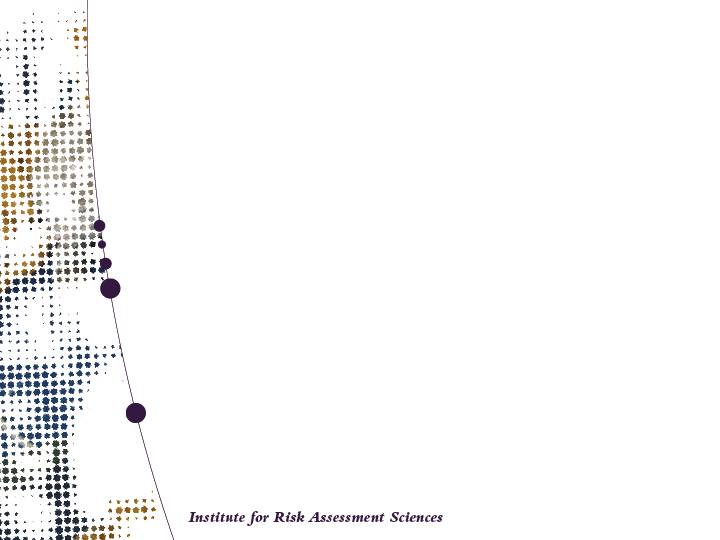 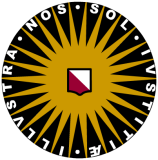 Utrecht University
Risicofactoren:
  
  Dierlijke productie
  Land- en tuinbouwproducten
  Visserij (incl. schaal/schelpdieren)
  Internationale handel
  bedrijfsmatige maaltijdbereiding
  Huishoudelijke bereiding/gewoontes.
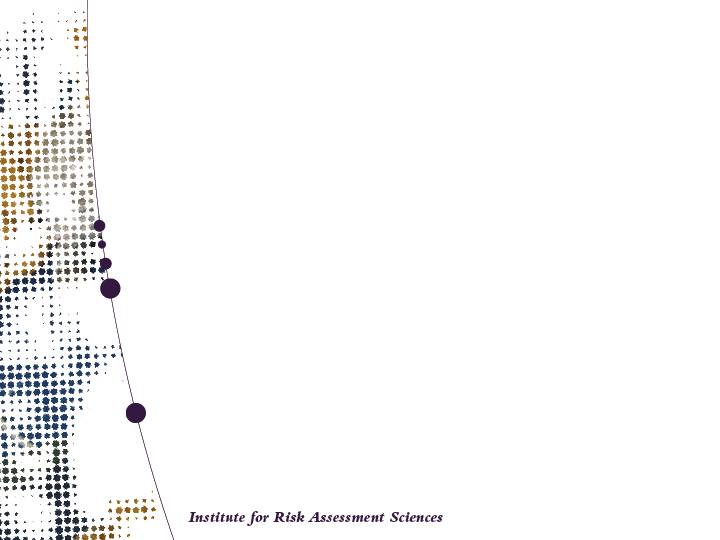 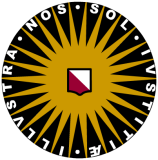 Utrecht University
Risicobeheersing:
  Ketenkwaliteitsprogramma’s (o.a. HACCP)
  GMP / GVP / GFP etc.
  Hygiënecodes
  Toezicht op toezicht
  Monitoring programma’s.
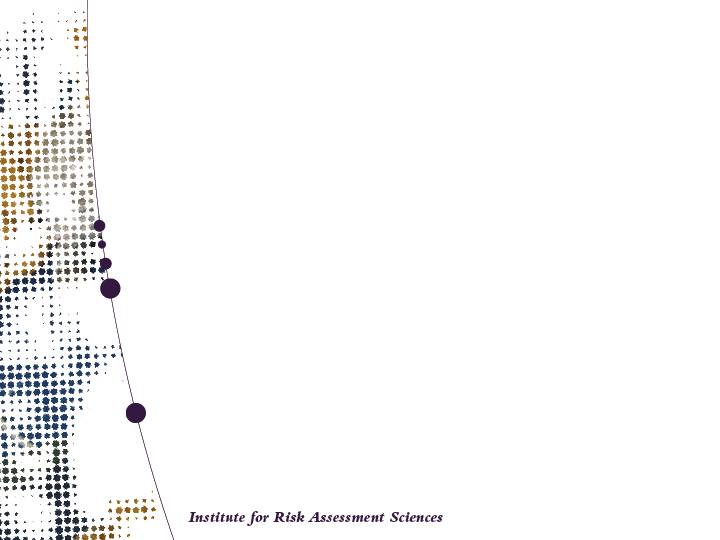 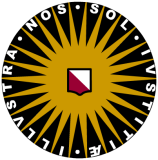 Utrecht University
Maar:
  
  Hygiënekennis en productkennis personeel is bedroevend.
  Koelketen frustratie.
  Kruisbesmetting.
  Te lang bewaren.
  Persoonlijke hygiëne.
  Reiniging / desinfectie.
heeft met kennis en attitude van mensen te maken.
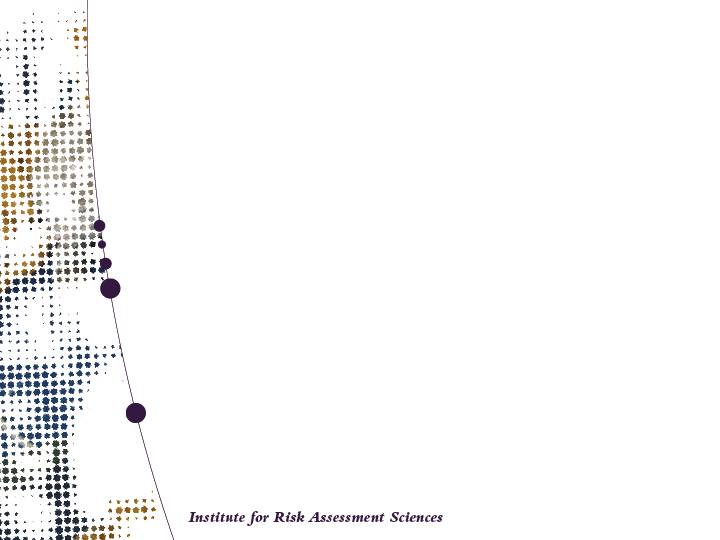 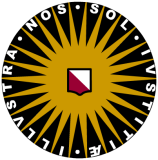 Utrecht University
Stelling:
Iedere persoon werkzaam in de voedselproductie, 
verwerkingsketen, distributie, retail en (groot) keukens zou 
op de hoogte moeten zijn van: 

  HACCP principes
  reiniging / desinfectie
  persoonlijke hygiëne
  ongedierte overlast
  wet- en regelgeving hierover.
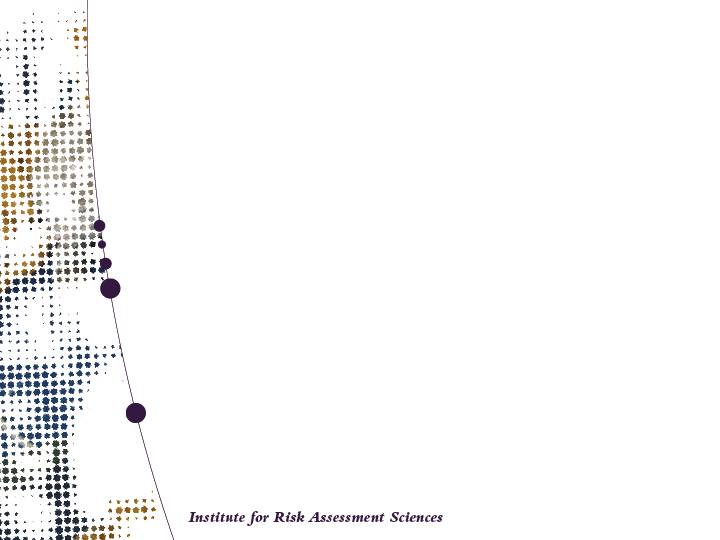 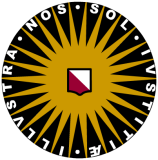 Utrecht University
Dus niet alleen de voorman / chef, 
maar alle medewerkers, 
ook de bediening in de:  -  horeca
 			       -  versmarkt
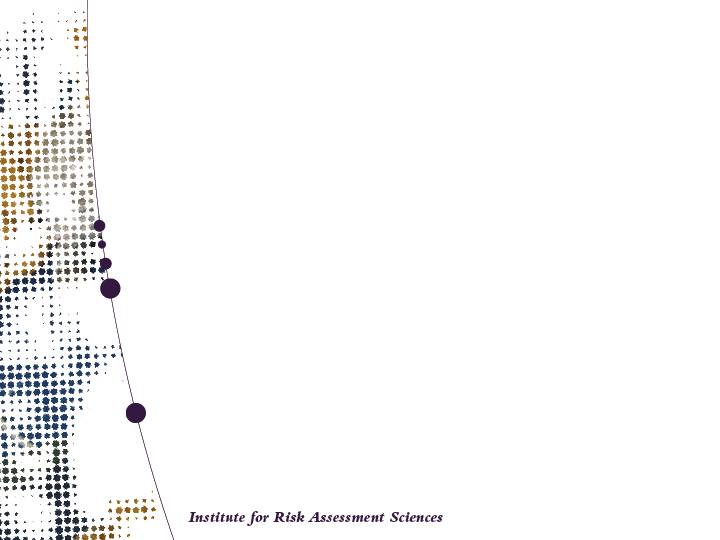 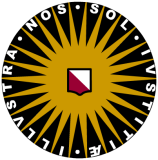 Utrecht University
Voedselveiligheid is niet vanzelfsprekend
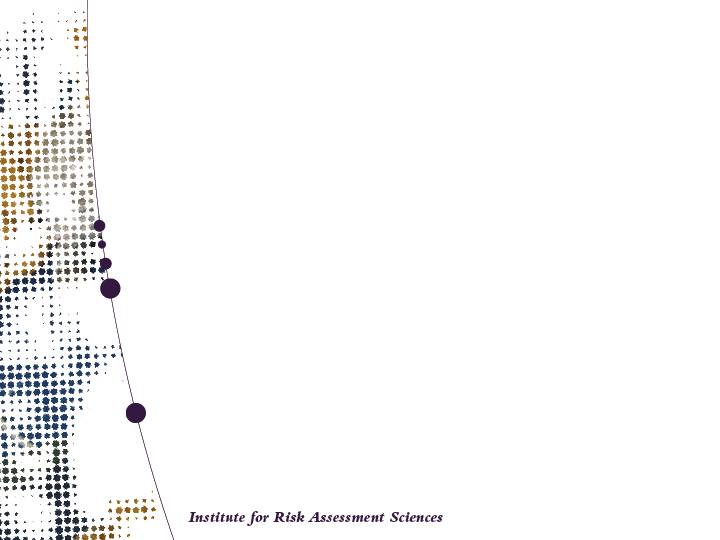 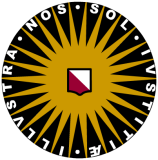 Utrecht University
Voorstel tot verbetering:

  Schudt alle opleidingen wakker
   (Horeca, ROC’s, vakopleidingen).

  Creëer stelsel van verplichte persoonsgebonden certificering  
   op deelgebieden na behalen van een examen ………..

  Het certificaat is drie jaar geldig

  Zonder (deel)certificaat geen baan in de voedselketen.
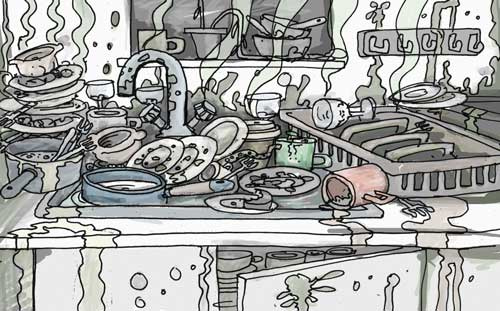 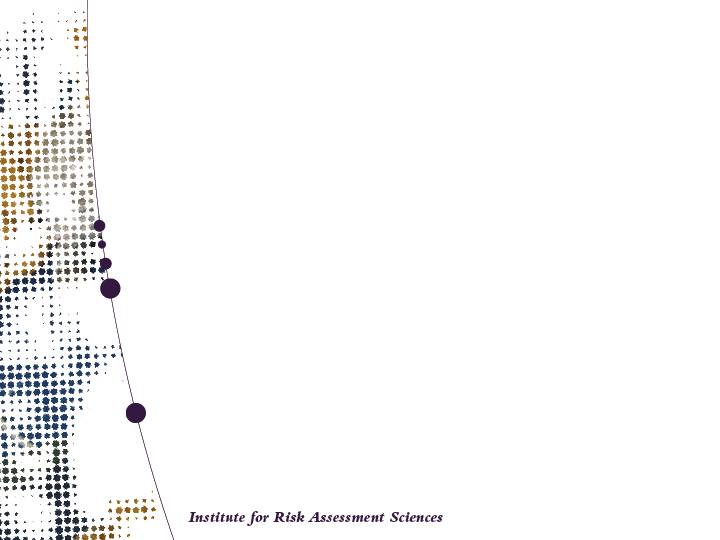 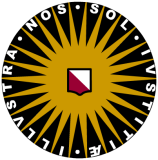 Utrecht University
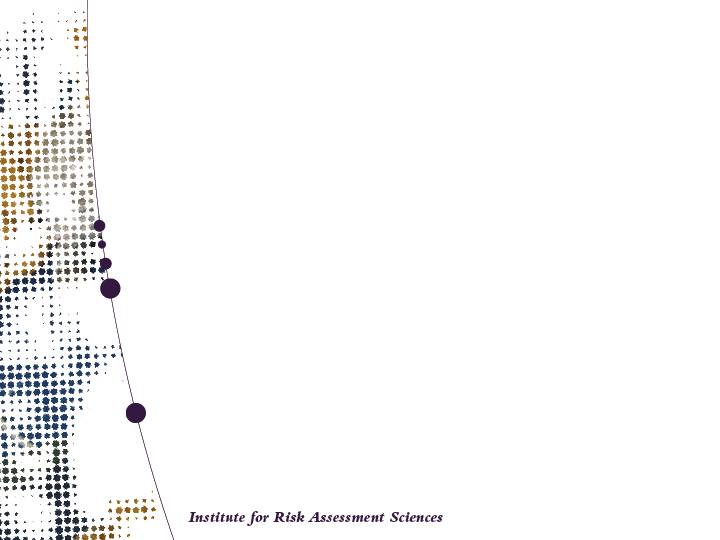 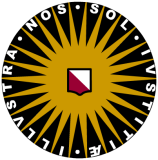 Utrecht University
Belangrijkste bron van infectie: thuissituatie
(idem: gezellige familie horeca)
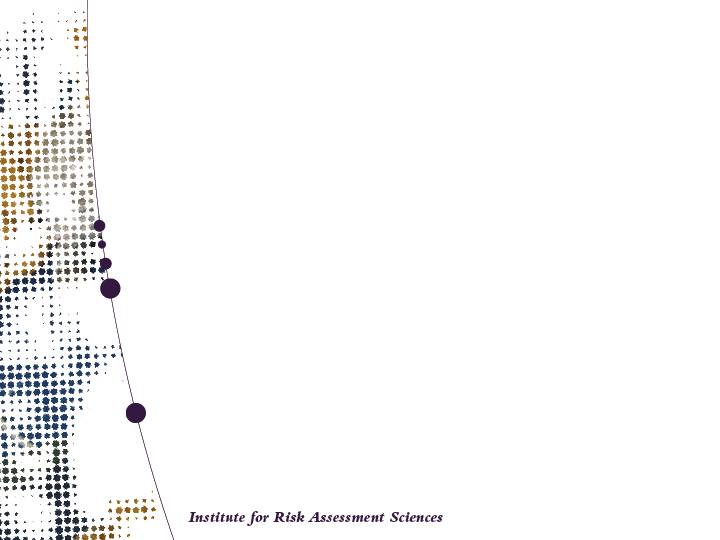 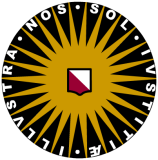 Utrecht University
Koude keten onderbreking
Temperatuur koelkast thuis
Hygiëne koelkast thuis
THT, TGT
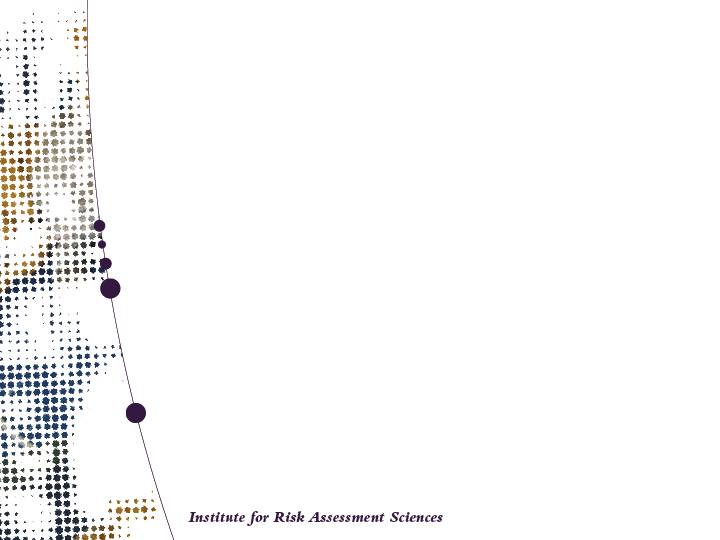 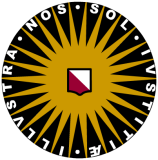 Utrecht University
Gedrag honden/katten eigenaren 1
huisdieren zijn gezinsleden
exoten zijn “cool”
zielige honden (Roemenië, Spanje) is big business.
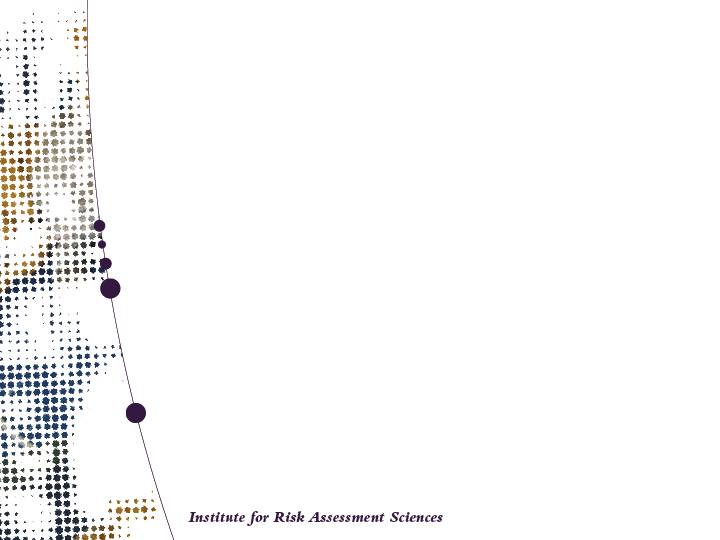 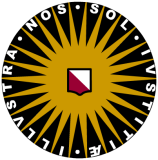 Utrecht University
Gedrag honden/katten eigenaren 2
Slaapkamer:	60% loopt in en uit
		45 - 60% (honden, katten) mogen op bed
		18 – 30% (honden, katten) slapen in/op bed
		 6% slaapt altijd in de slaapkamer.
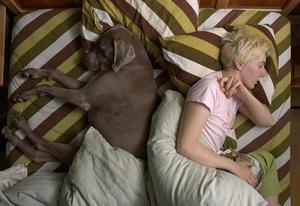 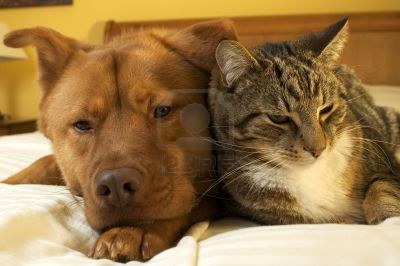 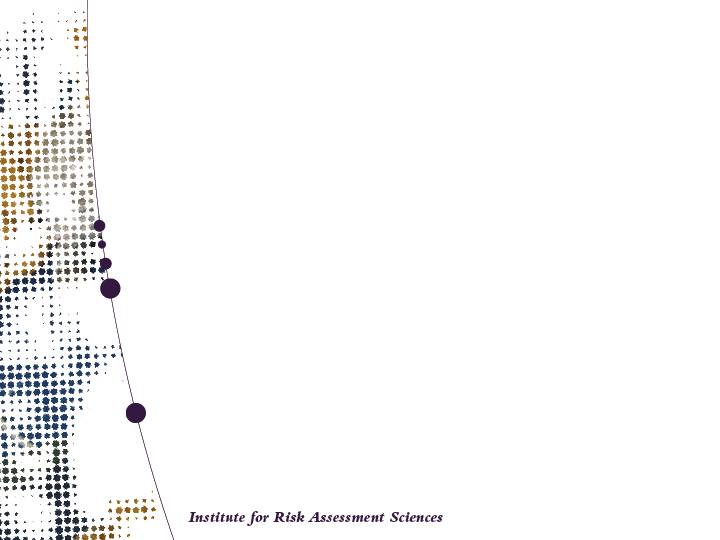 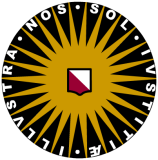 Utrecht University
Gedrag honden/katten eigenaren 3
45% van de katten mogen (!) op het aanrecht
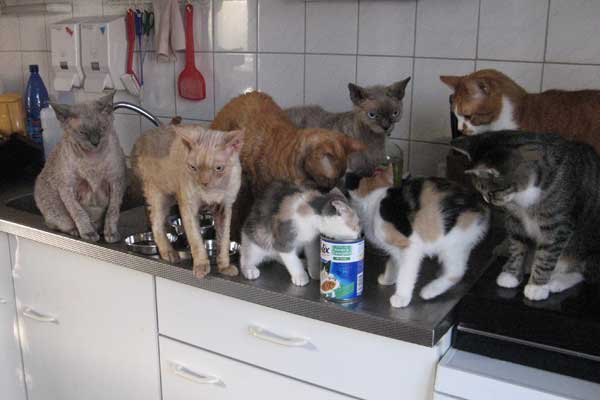 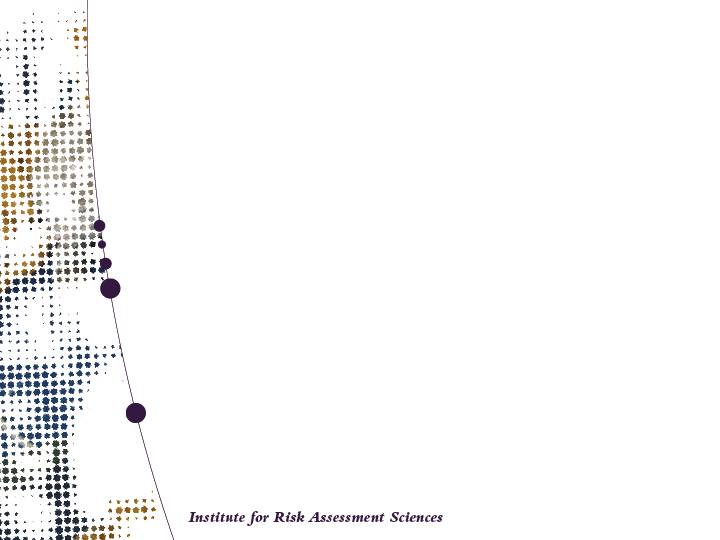 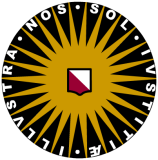 Utrecht University
Gedrag honden/katten eigenaren 4
50% van de eigenaren vindt het normaal om in het gezicht te worden gelikt.
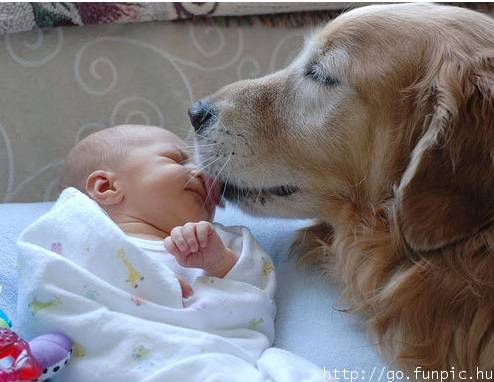 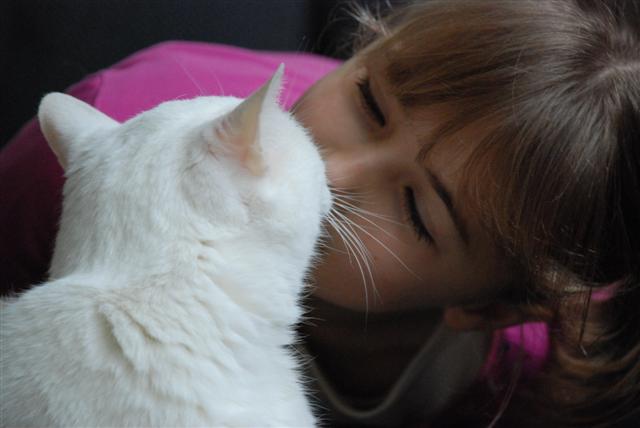 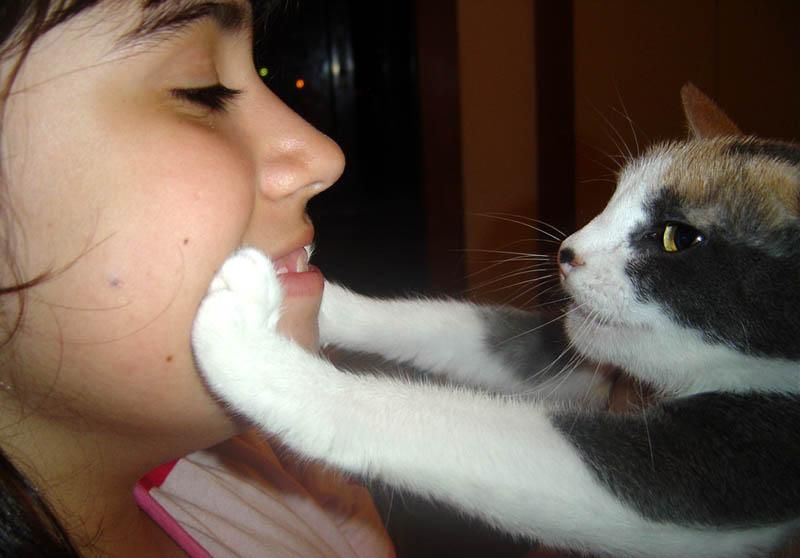 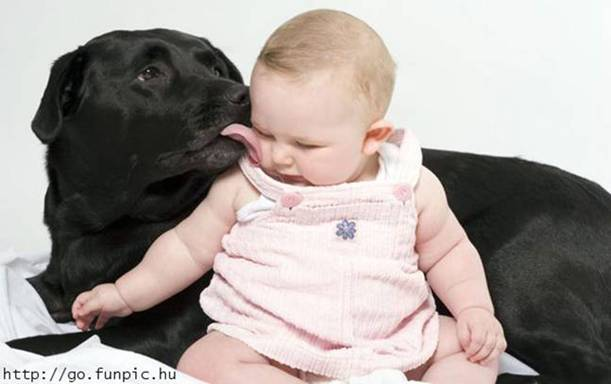 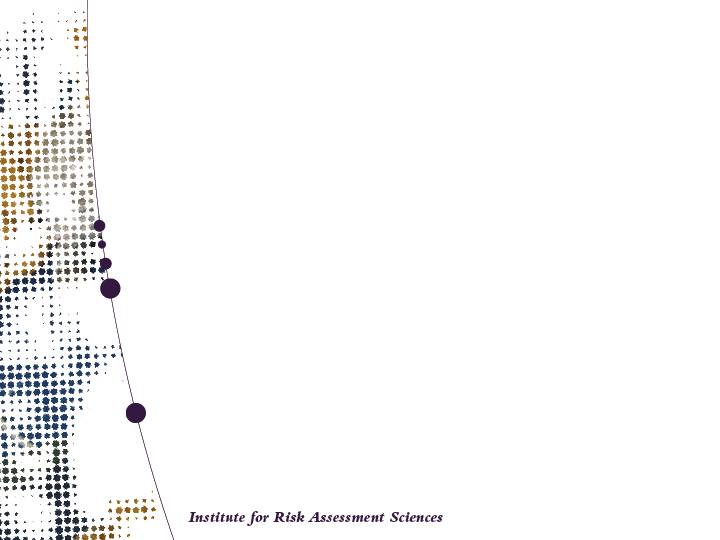 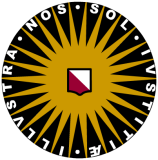 Utrecht University
Gedrag honden/katten eigenaren 5

15% hondeneigenaren
  8% katteneigenaren

wassen hun handen na                                                              contact met hun dieren
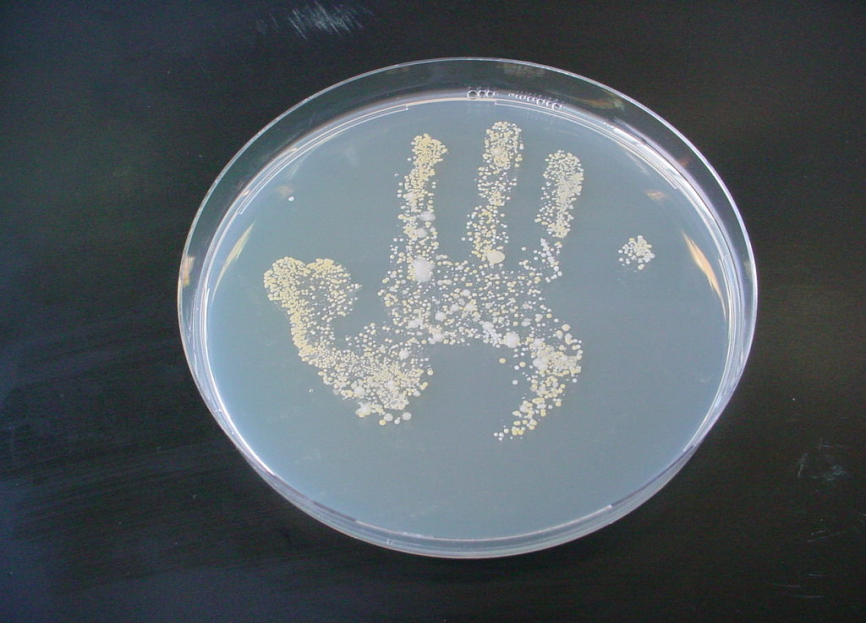 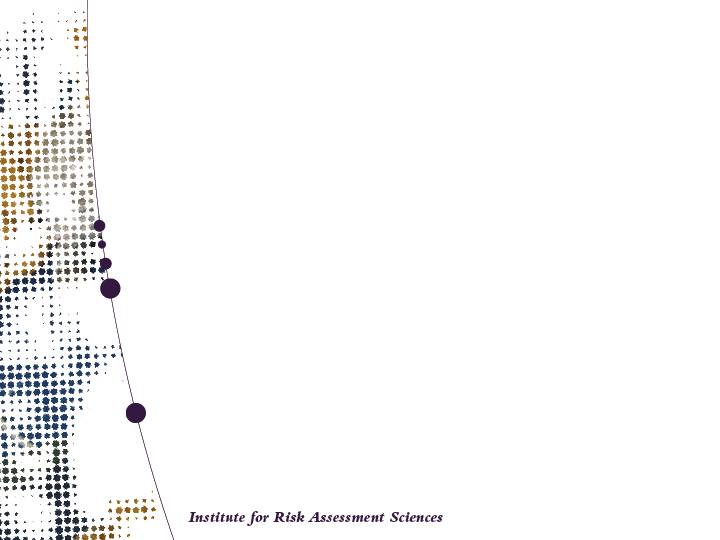 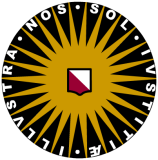 Utrecht University
Verantwoord huisdierbezit ……….
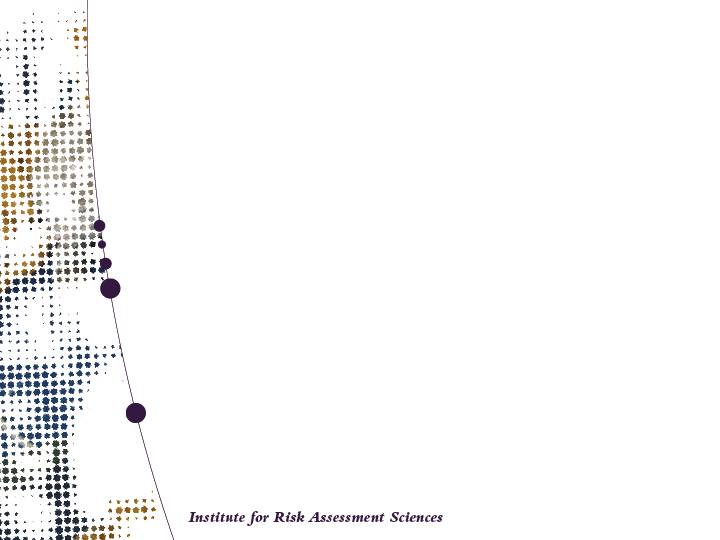 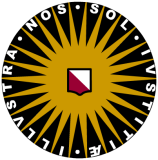 Utrecht University
Voorbeeld:  
Toxocara spp.
Honden en katten spoelworm
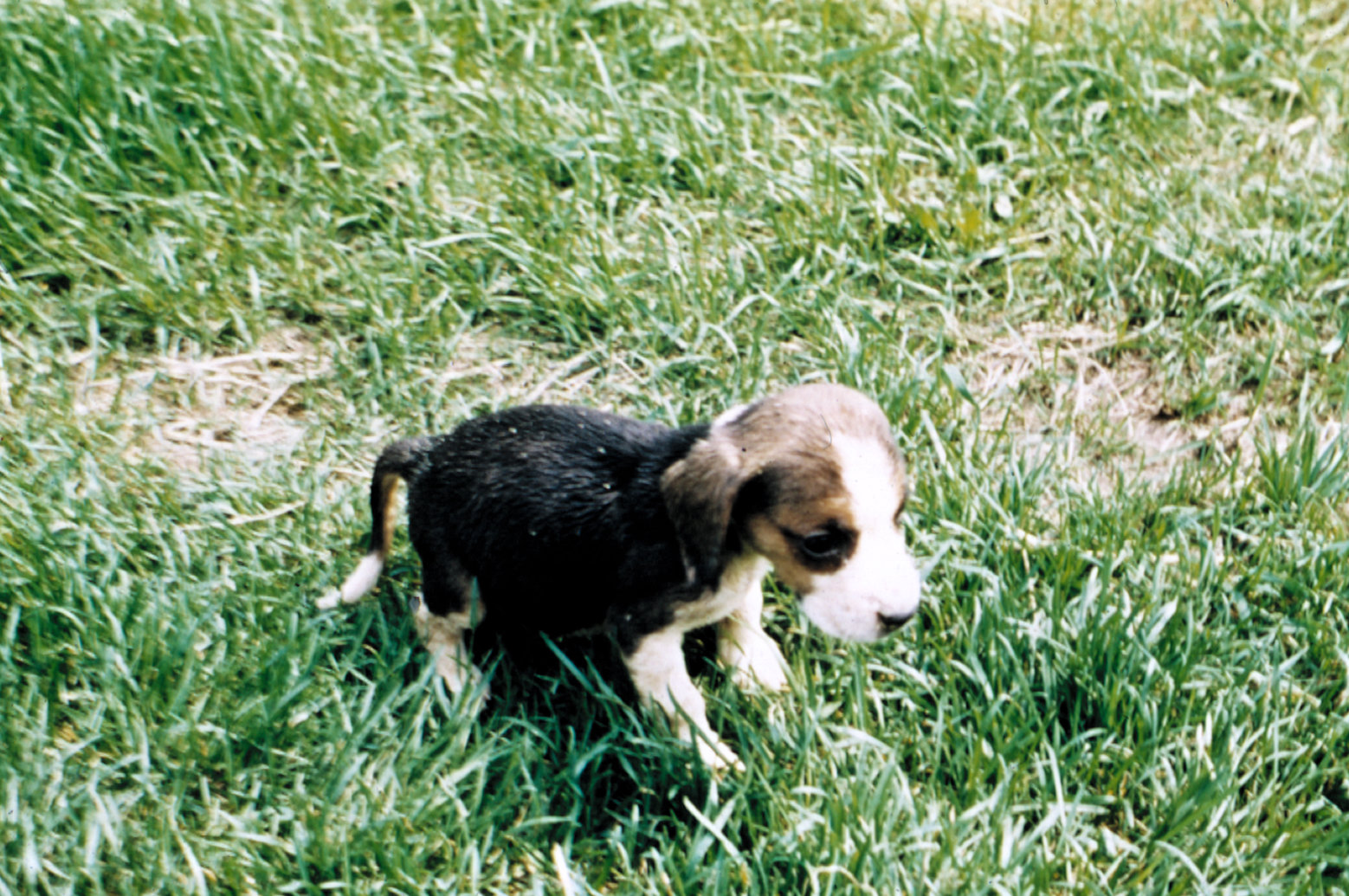 [Speaker Notes: Dia nr. 6596	   	 Hondje 	 = nieuw dia nr. is: 01196]
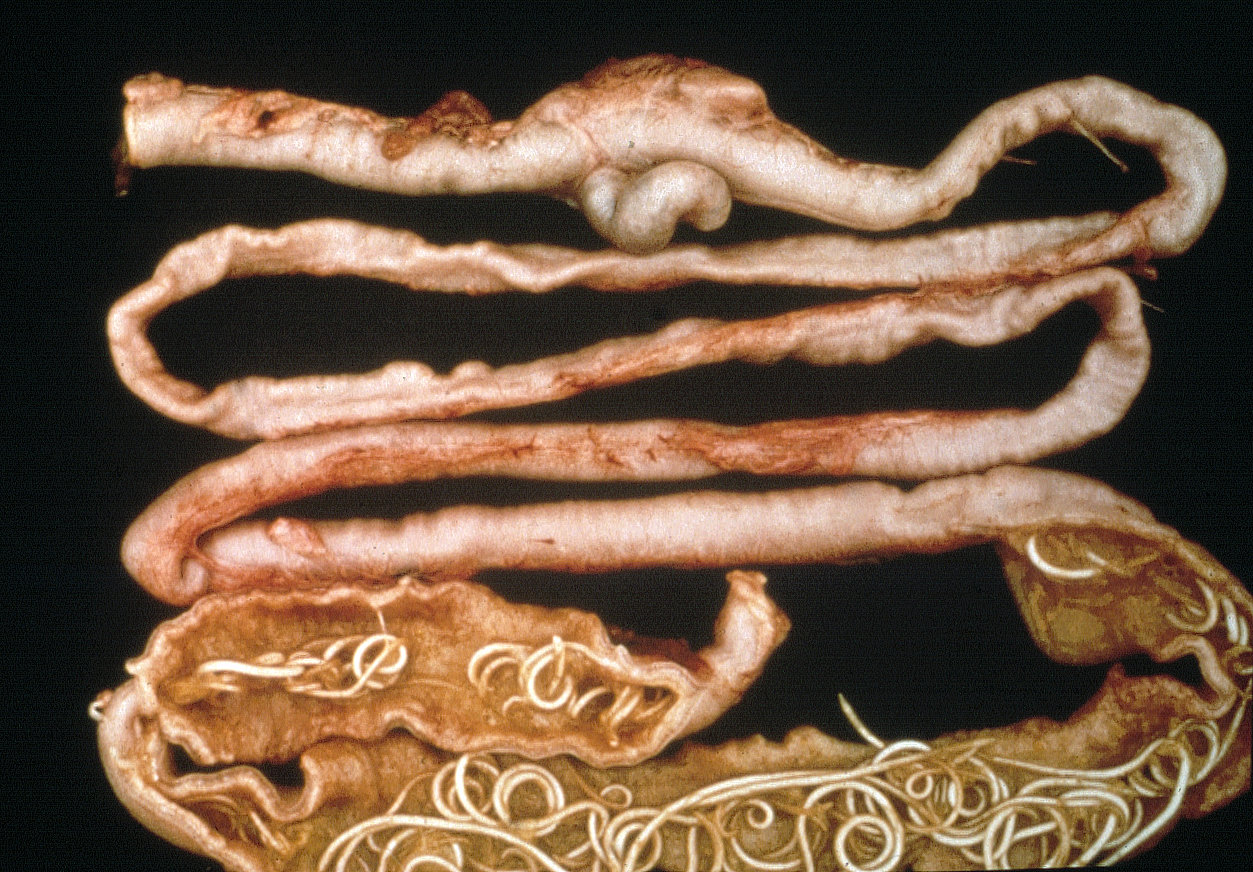 [Speaker Notes: Dia nr. 22029    (Toxoc) Darm met wormen 	 (nieuw dia nr. is: 00664)]
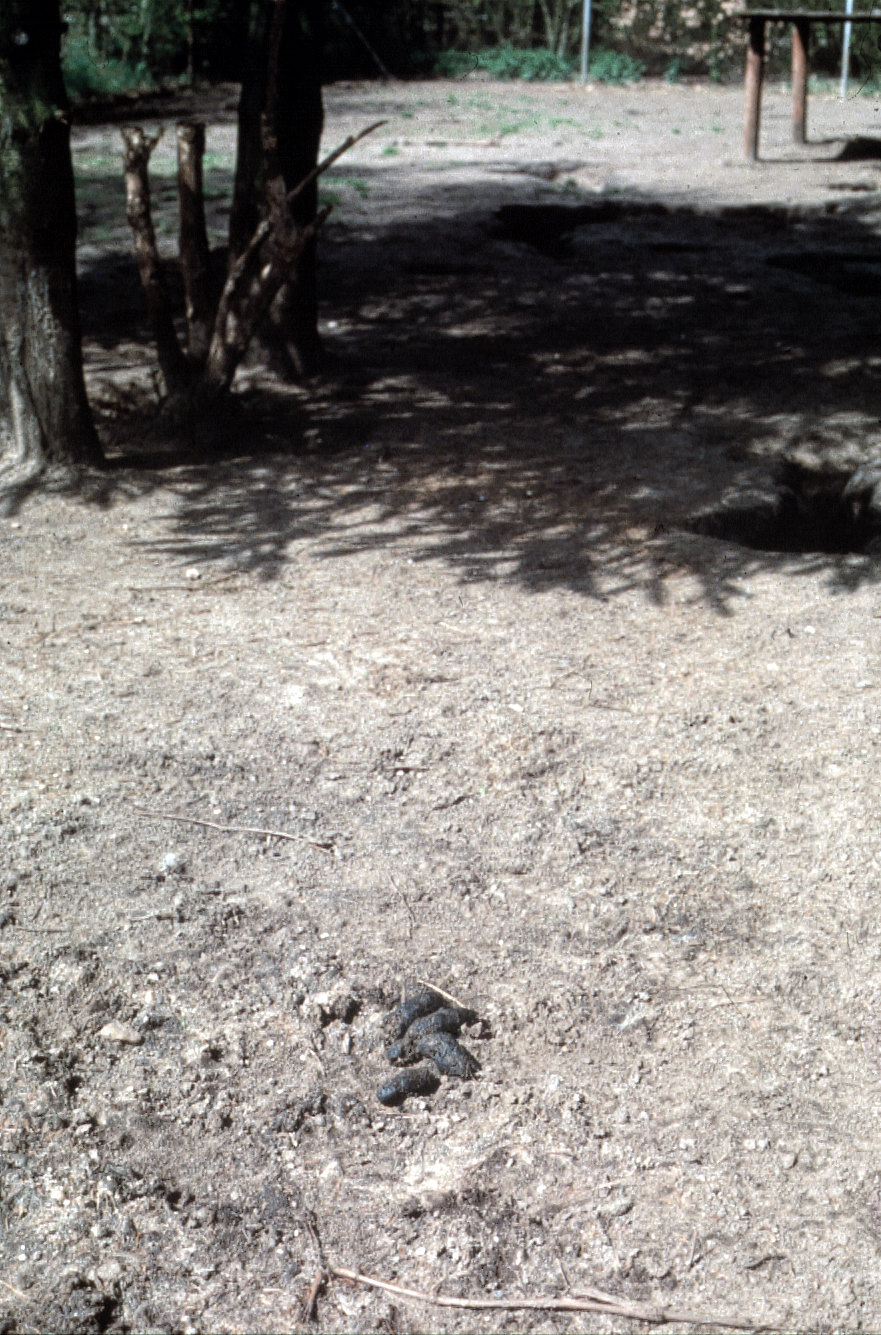 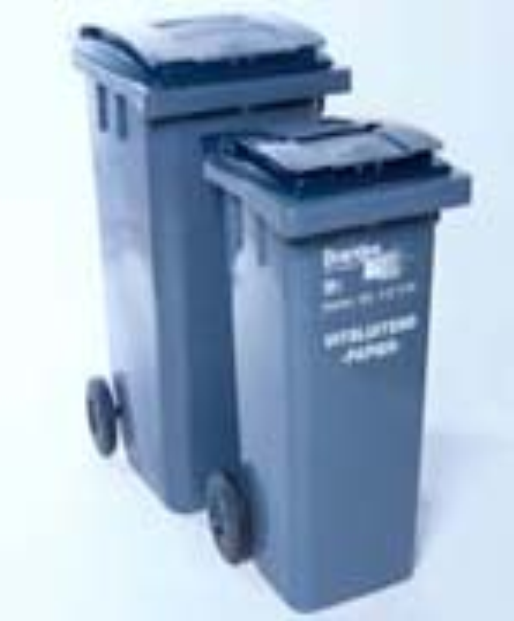 [Speaker Notes: Dia nr. 22030    (Toxoc) drol 	 (nieuw dia nr. is: 00665)]
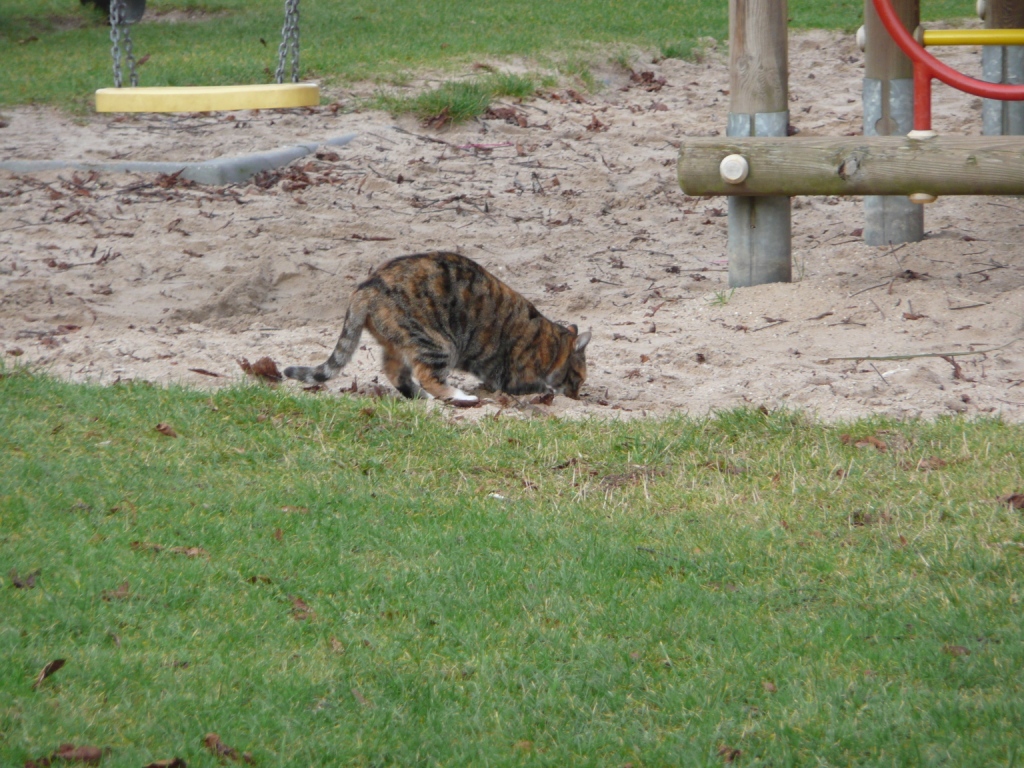 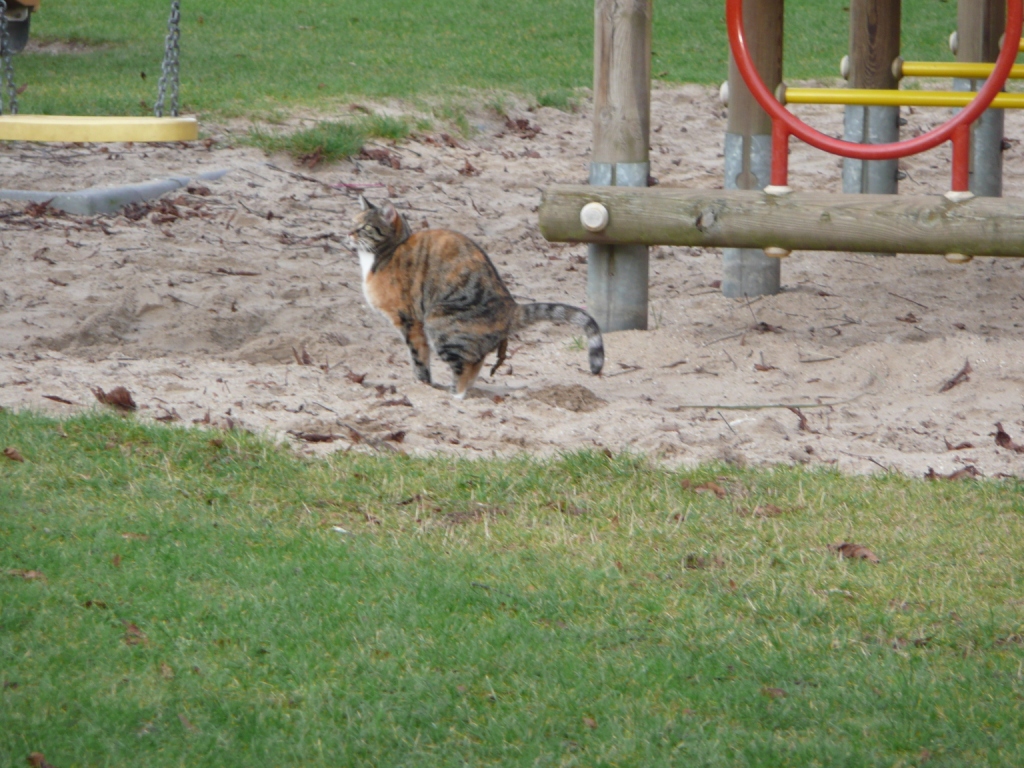 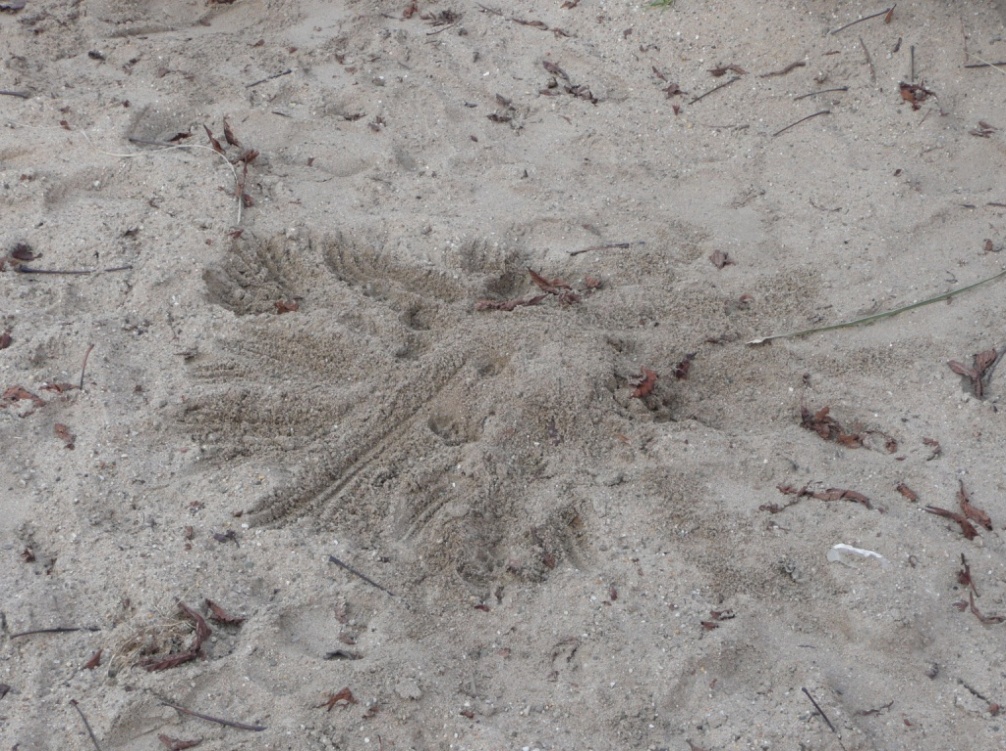 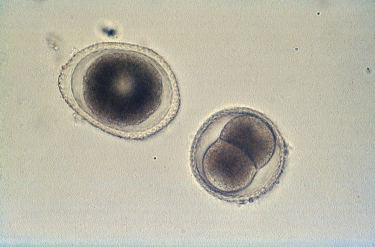 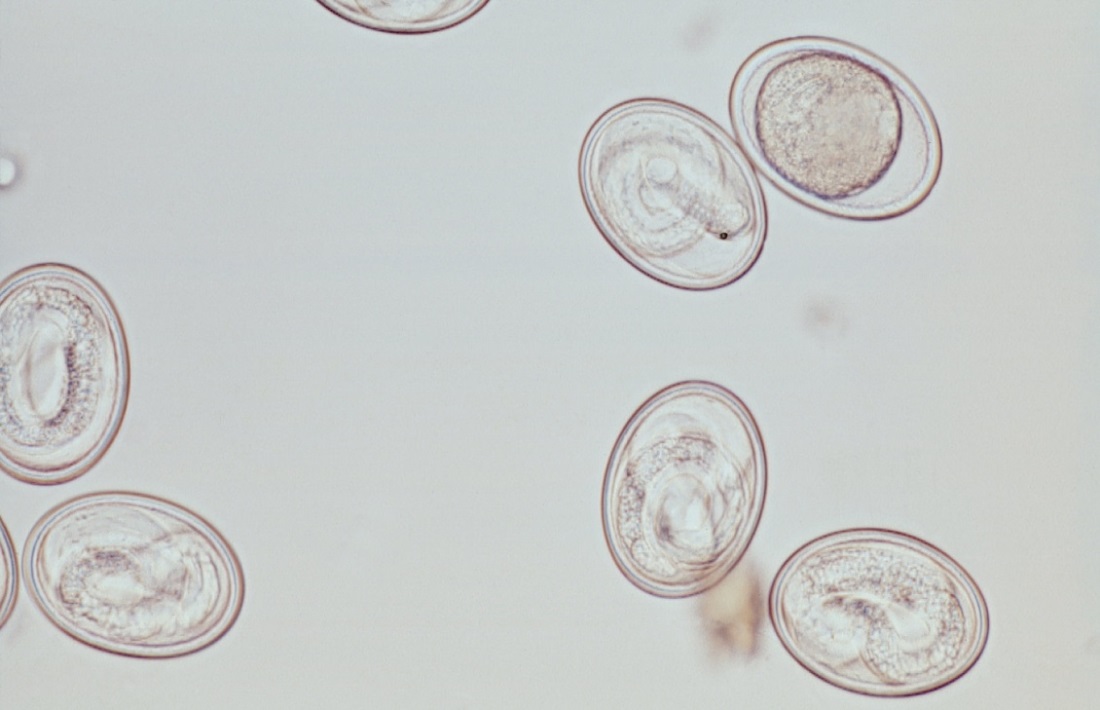 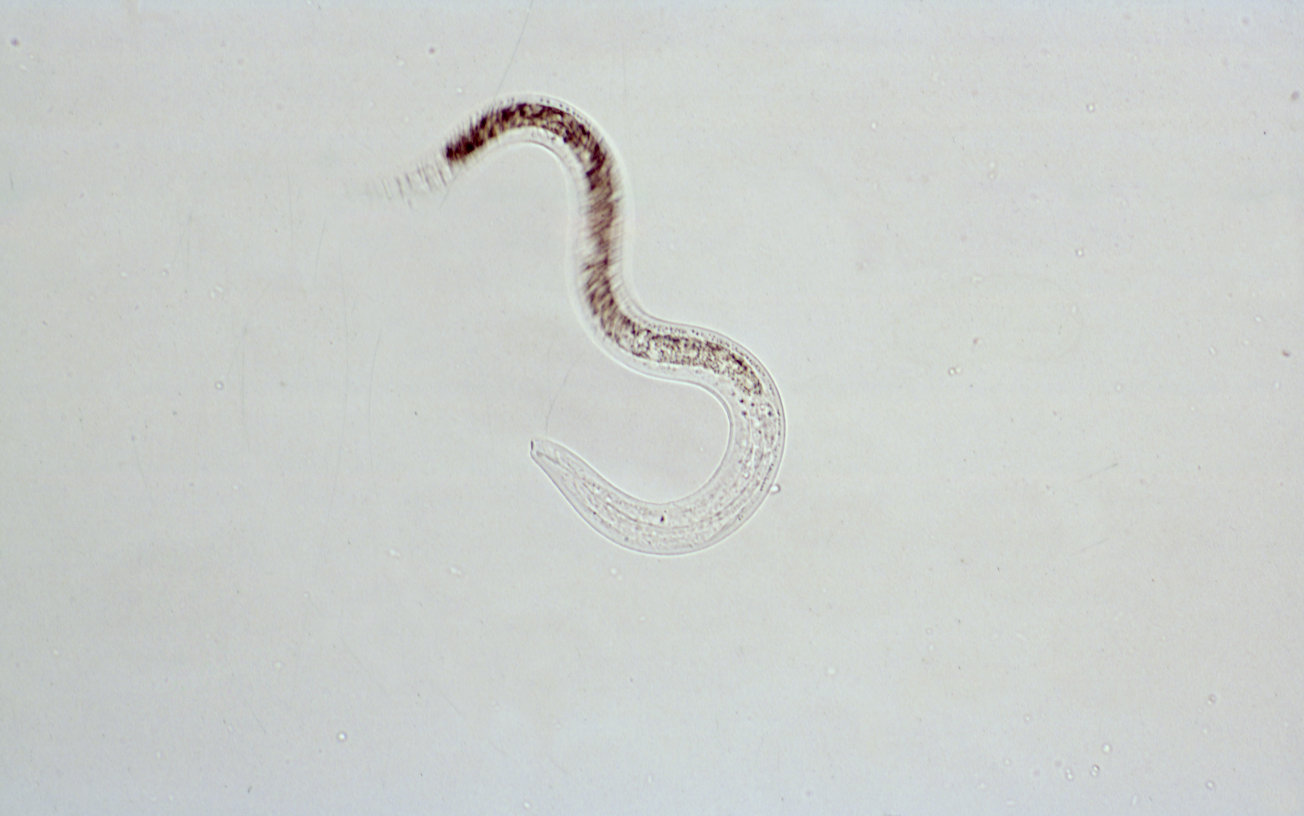 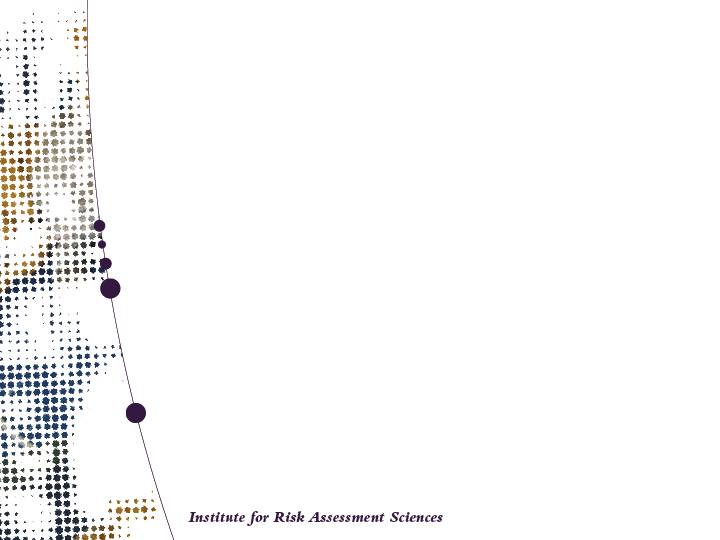 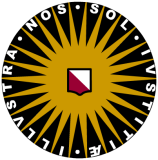 Utrecht University
Larva migrans
Oculaire larva migrans
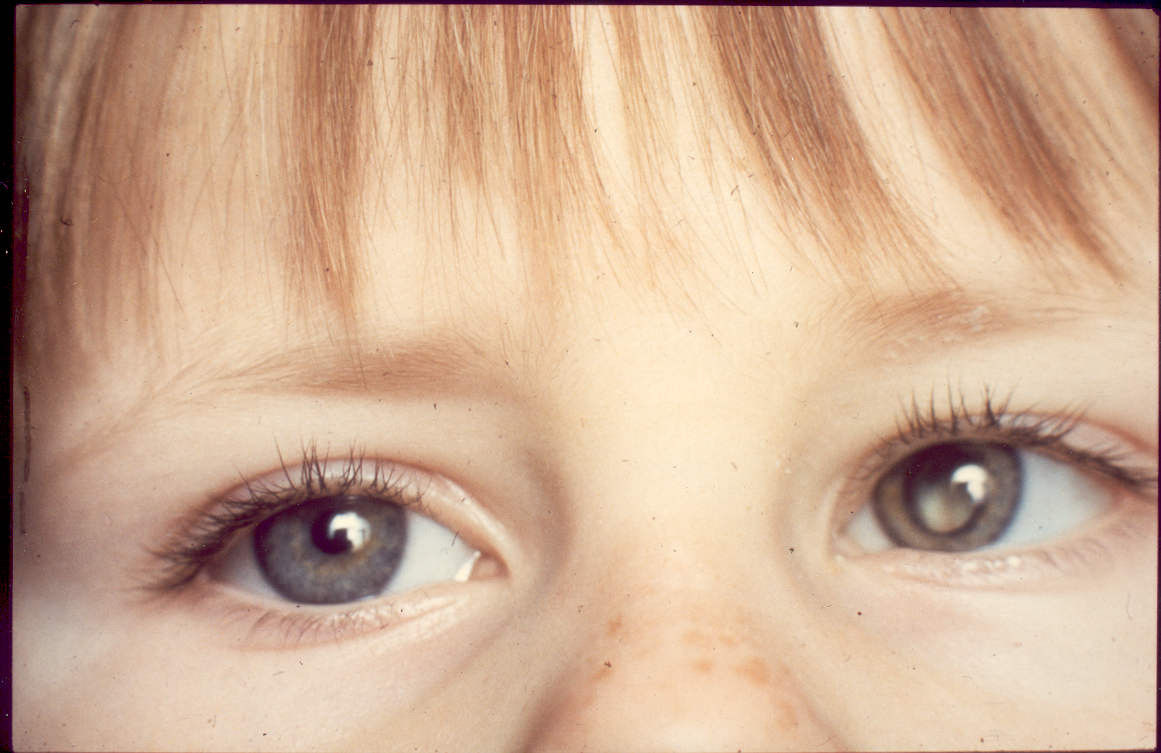 [Speaker Notes: Dia nr. 1785    	larve 	 (nieuw dia nr. is: 00944)]
Viscerale larva migrans
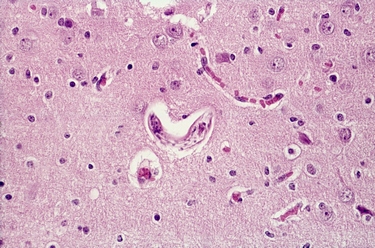 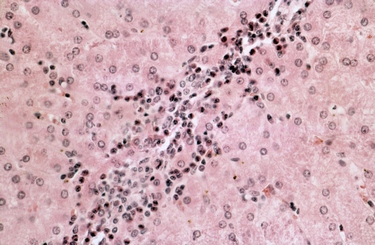 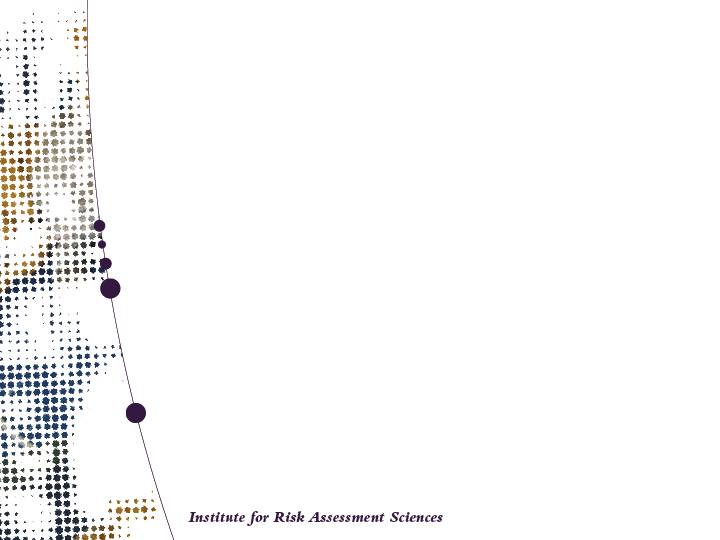 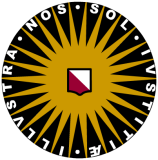 Utrecht University
Subklinische larva migrans 
        (NB. 10-20% van de bevolking !)
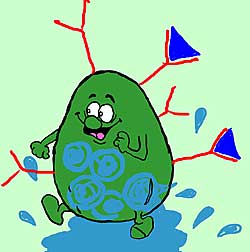 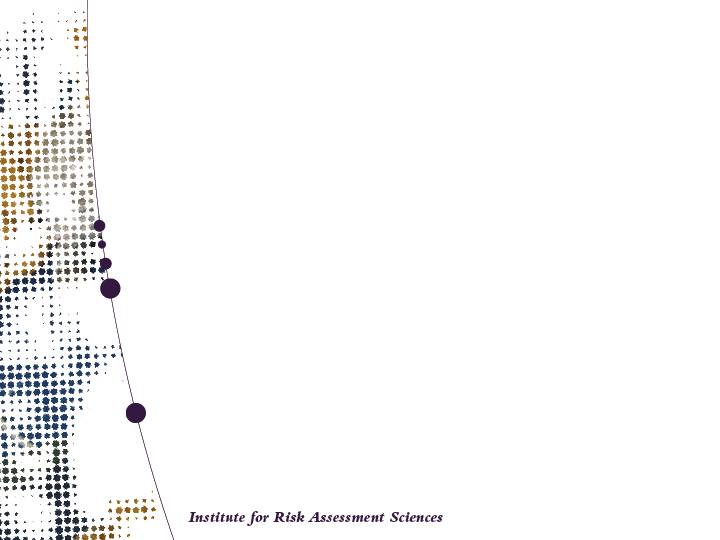 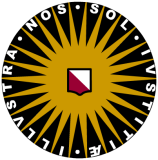 Utrecht University
Herhaalde Toxocara infectie 
(of een vervolg infectie met een andere spoelwormsoort) leidt tot klinische verschijnselen (van Knapen et al. 1992).
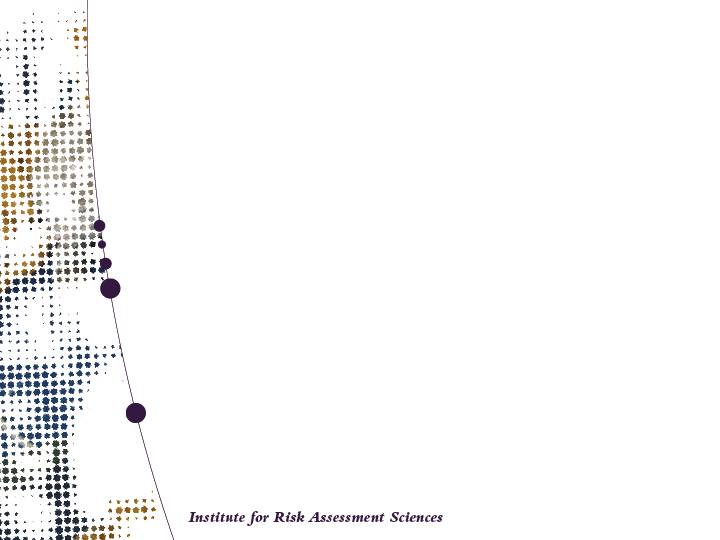 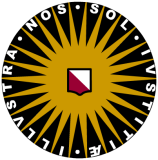 Utrecht University
Toxocarose is wel of niet gerelateerd 
aan asthma:

Desowitz et al.  (1981) 	    	verondersteld
Buys et al. 	    (1994, 1997)		ja
Hakim et al.      (1997)		ja
Chan et al.        (2001)		ja
Sharghi et al.    (2001) 		nee
Pinelli et al        (2006)		verondersteld
Pinelli et al        (2007)		ja
Dank voor uw aandacht!
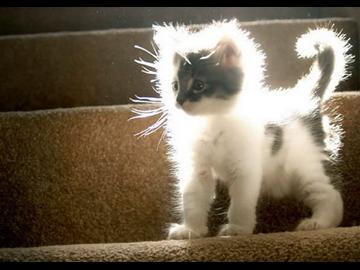 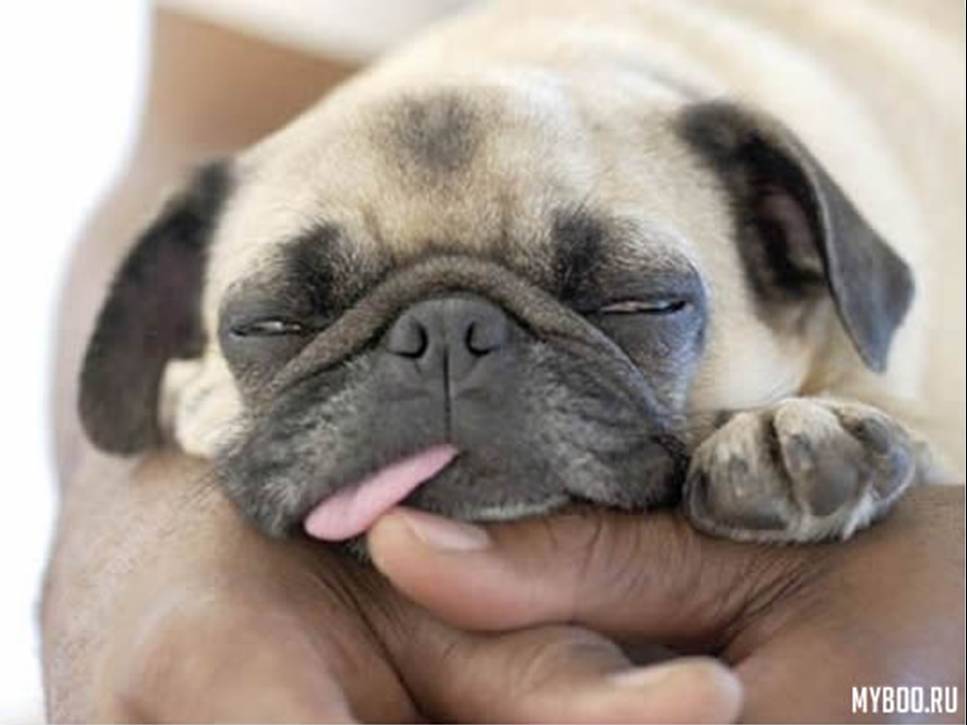